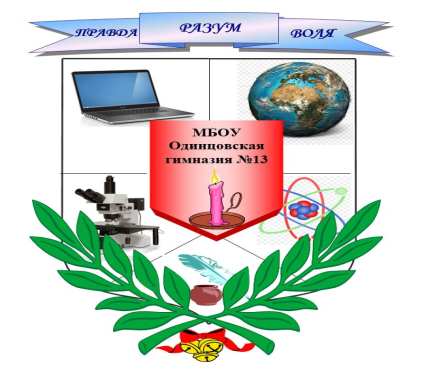 МЕДИЦИНСКИЙ КЛАСС
Естественно-научное направление
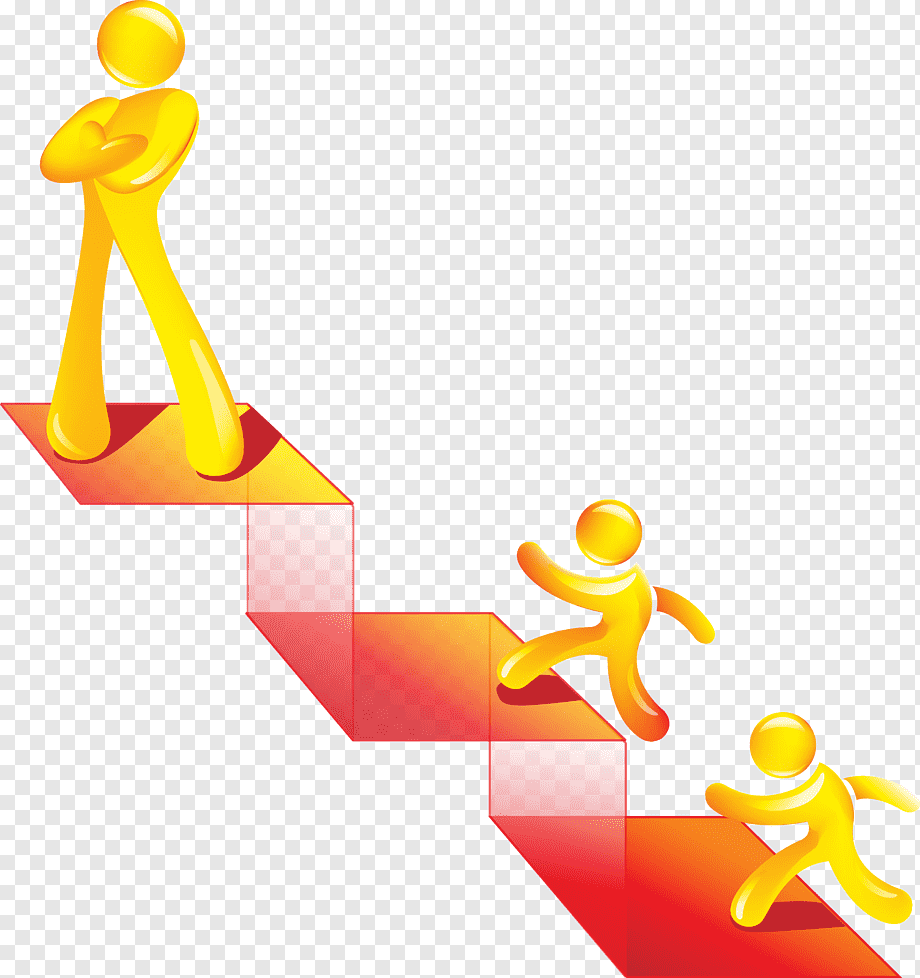 Углубленное изучение: за счет части формируемой участниками образовательных отношений, персонифицированного дополнительного образования (ПФДО), внеурочной деятельности 
Углубление в предметы: экология, биология, химия
Подготовка к сдаче профильных предметов:(Платные образовательные услуги)
Проектная деятельность и Олимпиадное движение
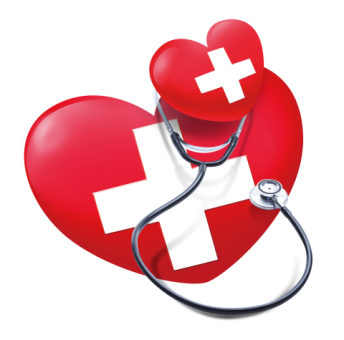 8 класс:
 Первая медицинская помощь
9 класс:
 Подготовка к сдаче профильных предметов
7 класс:
 Шаги в химию
5 класс:
Экотропа
6класс: Биологическая лаборатория
Учебный год 2024 - 2025
Главное результат: Успешные по собственному выбору